Дистанционное музыкальное занятие в средней группе на тему:  «Три кита»
Подготовила: 
Музыкальный руководитель Косова С. Ю.
Занятие 2
Тема: «Три кита»
Цель: различать музыку 3-х музыкальных композиций.
Оборудование: интернет, компьютер.
Музыкальный руководитель (далее М.Р.) . Добрый день, уважаемые родители! Добрый день, ребята! Сегодня мы прослушаем музыку 3-х разных композиций и выполним соответствующие движения.
С. Прокофьев – «Марш» - интернет источник
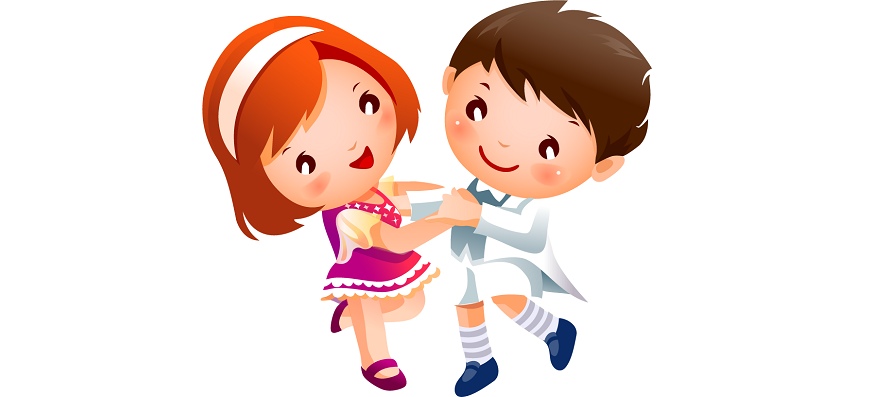 С. Рахманинов – «Итальянская полька»
А. Гречанинов – «Колыбельная»
Надеюсь у вас ребята сейчас веселое весеннее настроение!
До новых встреч!